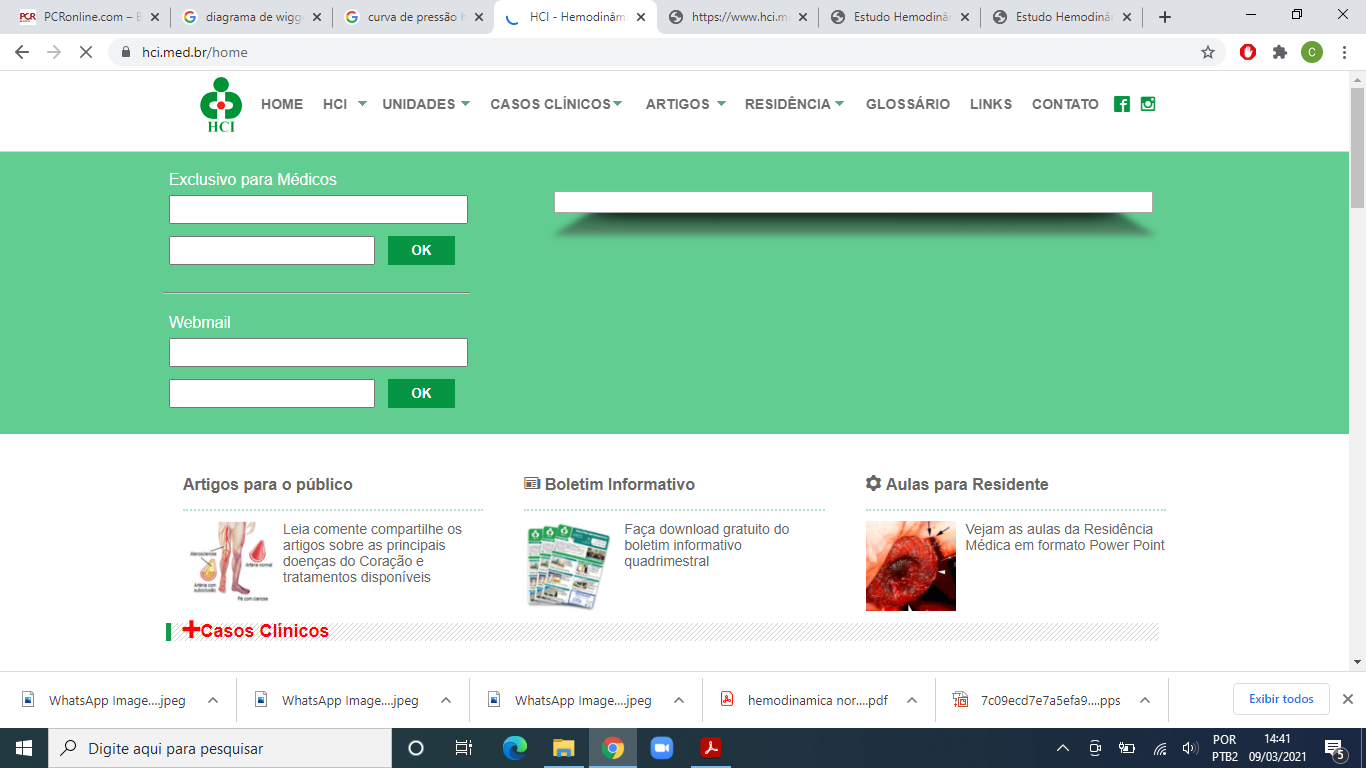 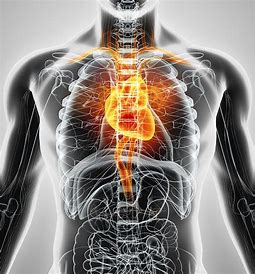 DISCO RADIAL
DISCO RADIAL
JOÃO MARCOS DE OLIVEIRA JÚNIOR

RESIDÊNCIA EM CARDIOLOGIA INTERVENCIONISTA E HEMODINÂMICA
Pouso Alegre, 09 de julho de 2022
Índice
ACESSO RADIAL
HISTÓRICO
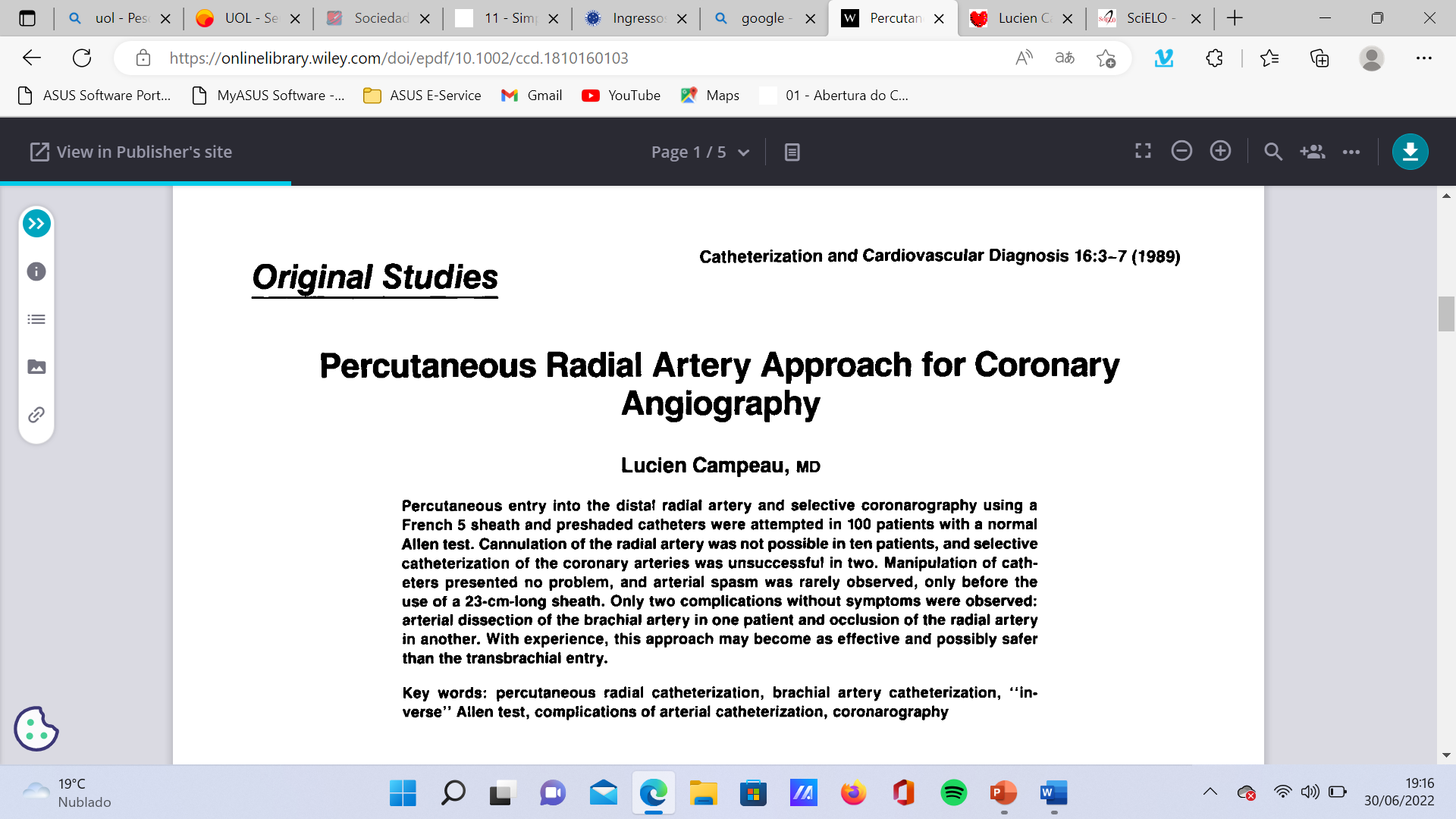 Primeiro relato de casos publicados em 1989 – Prof. Lucien Campeau – Montreal.

100 cateterismos com introdutor 5FR.

90% de sucesso na cateterização da radial.

2 casos com insucesso.

2 complicações: dissecção braquial e oclusão da radial.
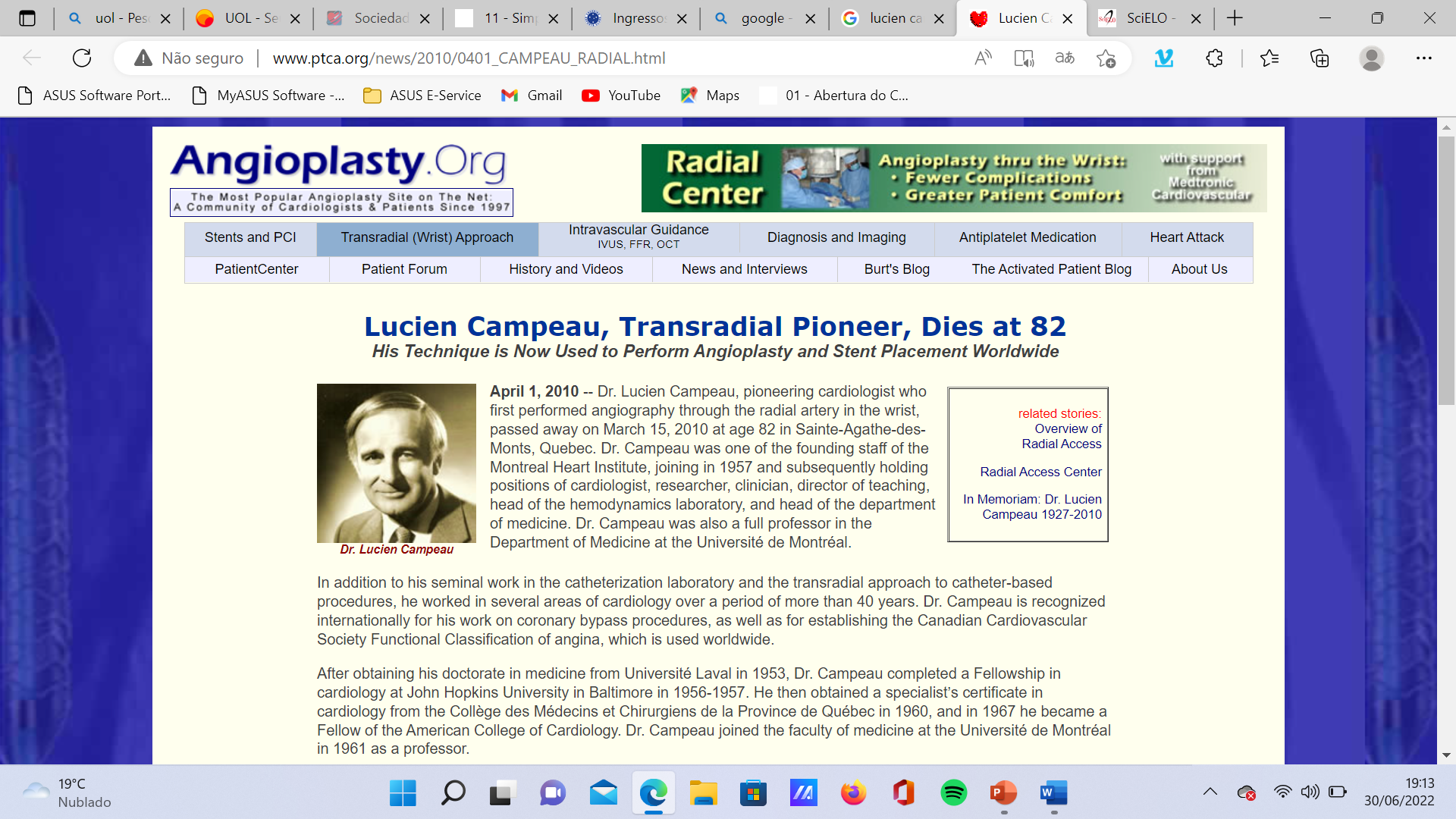 ACESSO RADIAL
HISTÓRICO
Primeira angioplastia em 1992 – Prof Ferdinand Kiemeneij.

Primeira série de 100 angioplastias publicadas em 1997.

94% de sucesso na cateterização da radial.

Sucesso do procedimento em 98% dos pacientes.
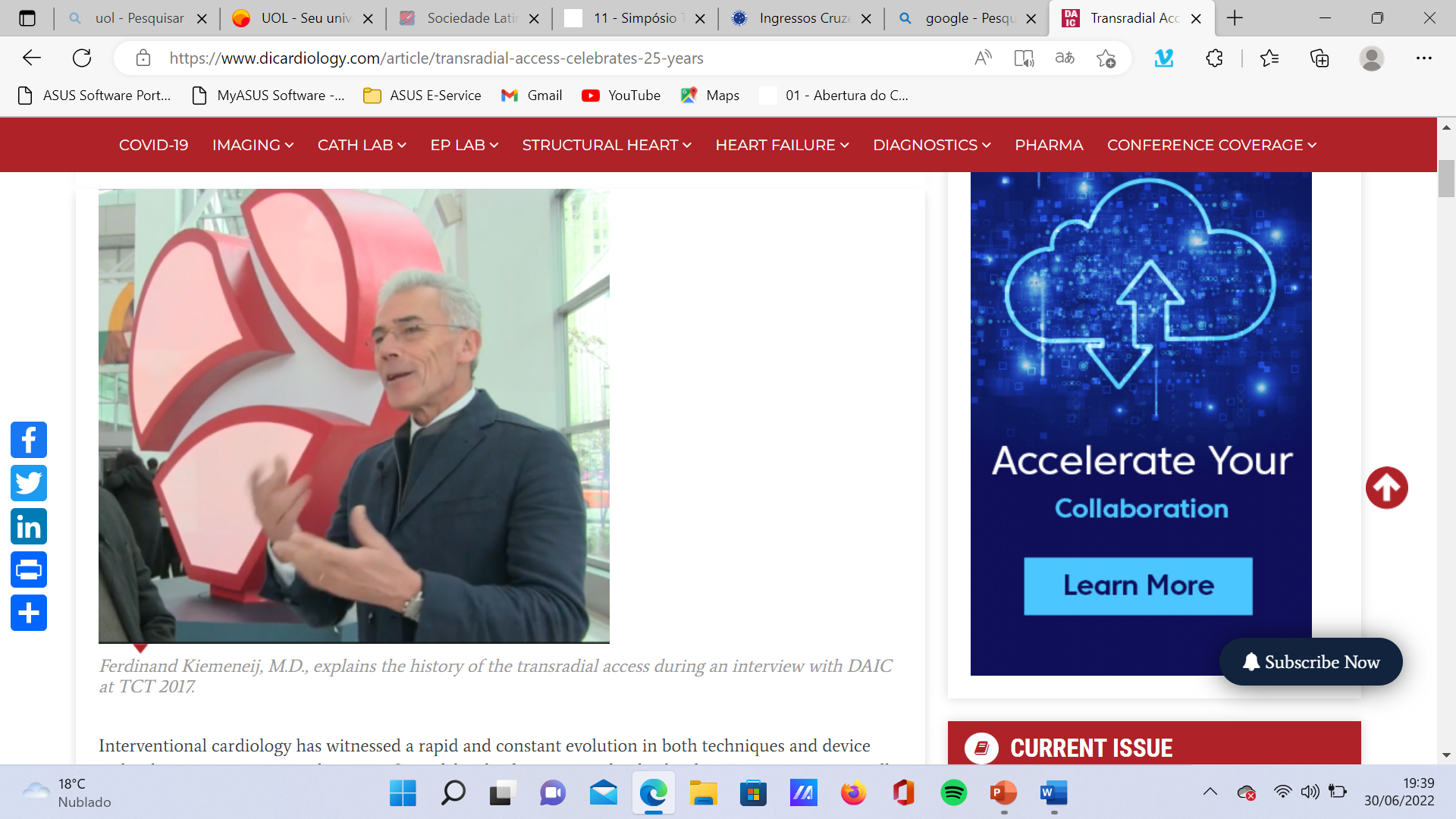 ACESSO RADIAL
ESTUDOS
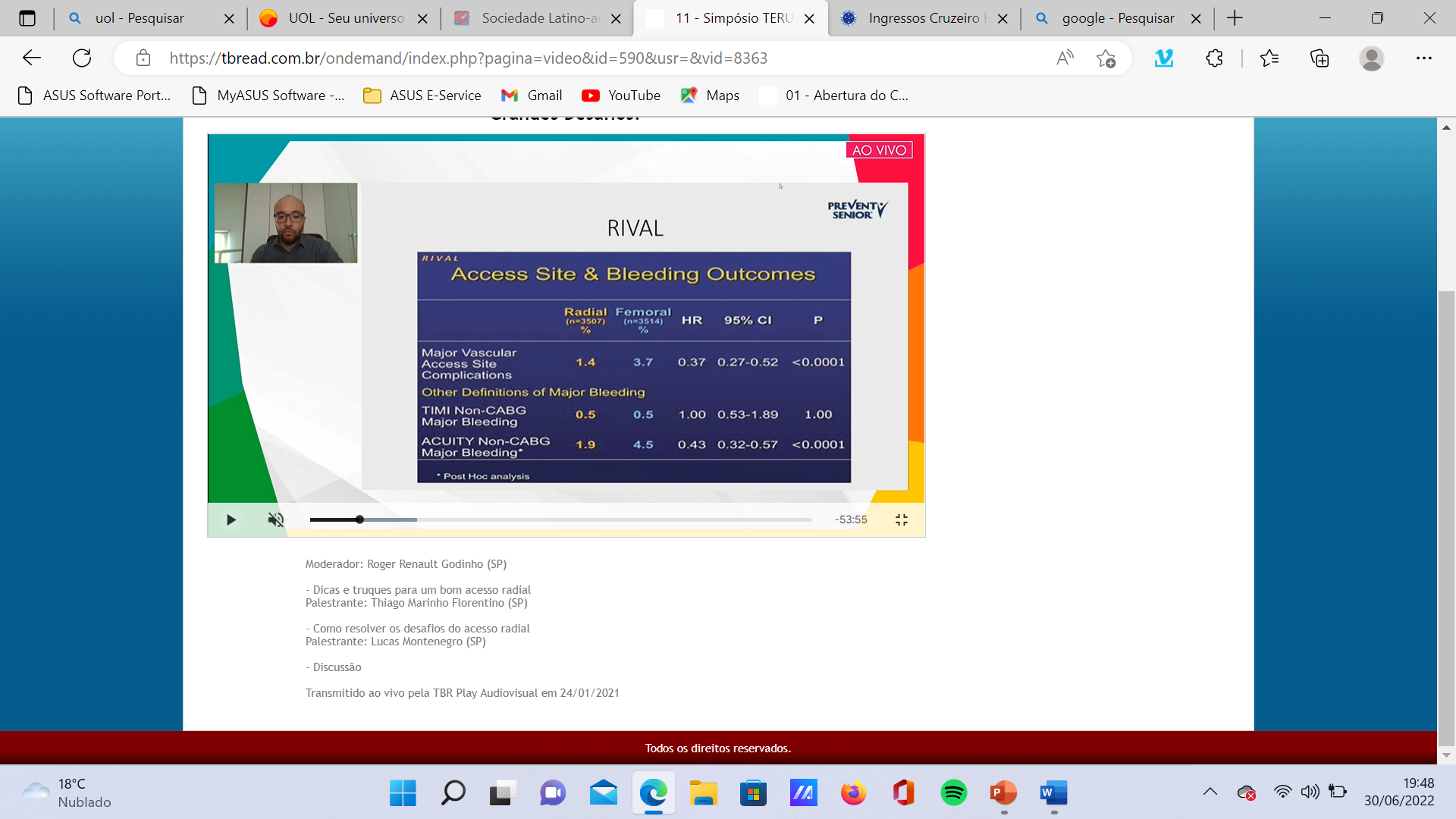 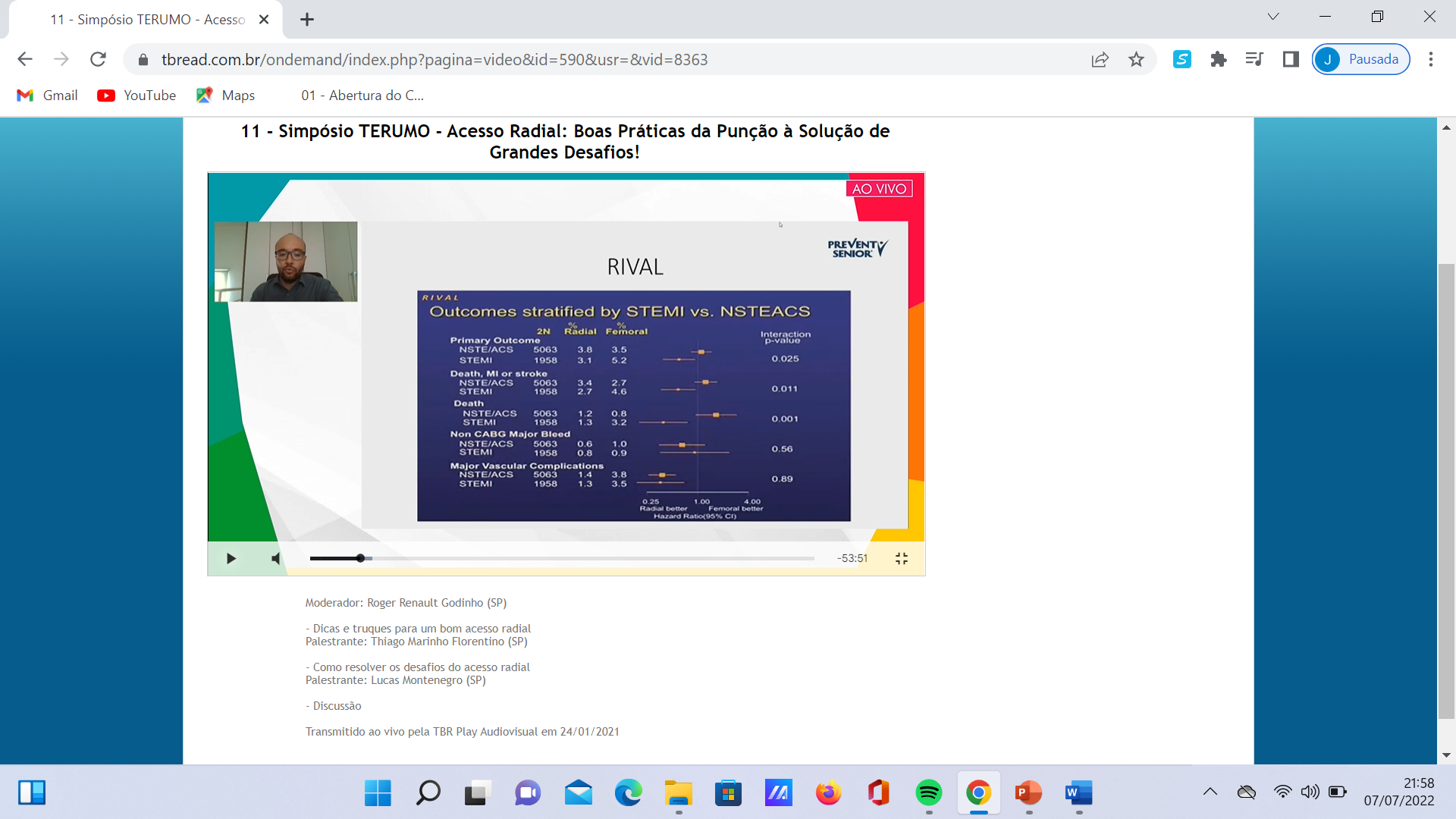 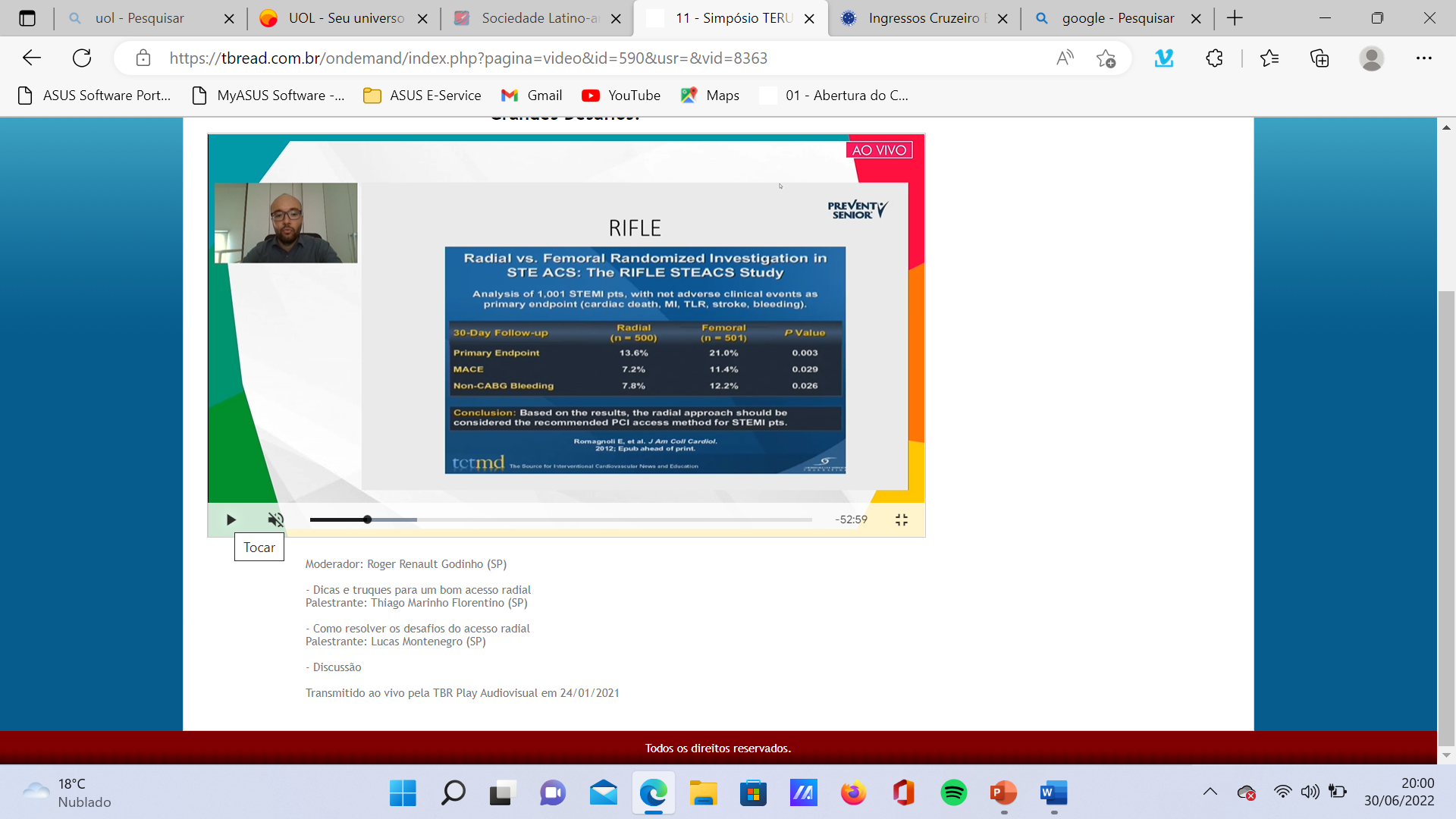 RIVAL
RIFLE
ACESSO RADIAL
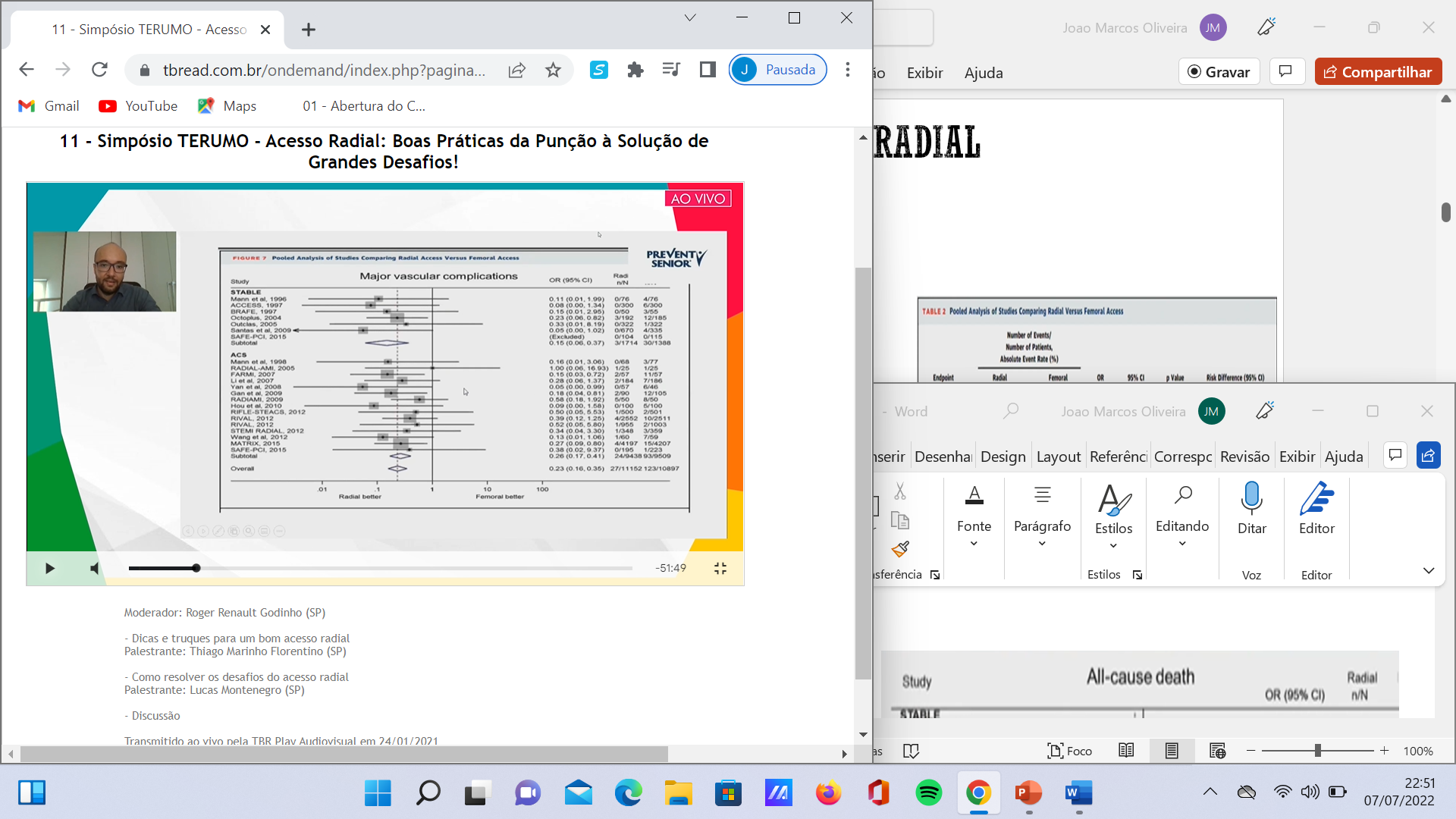 META-ANÁLISE
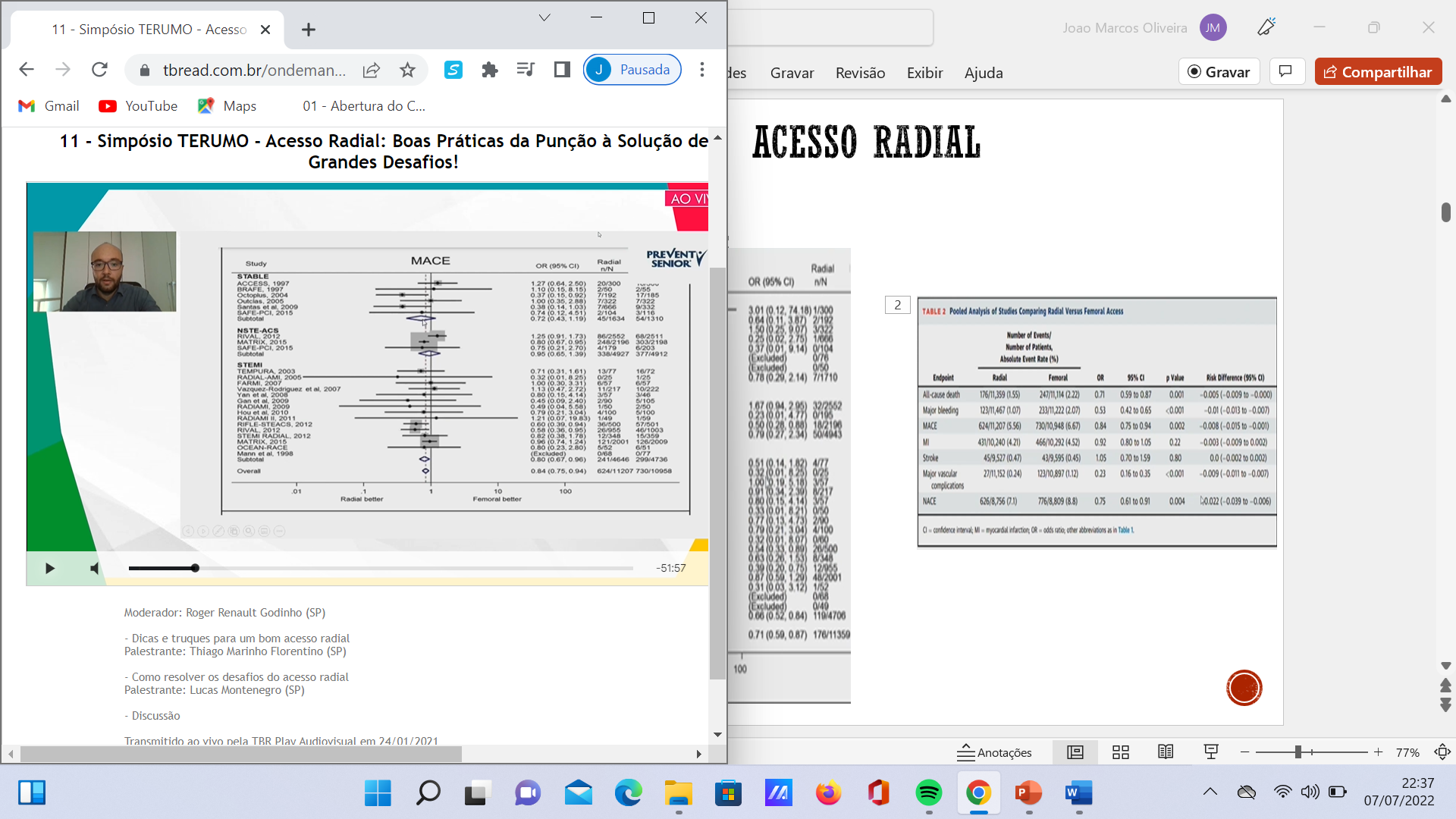 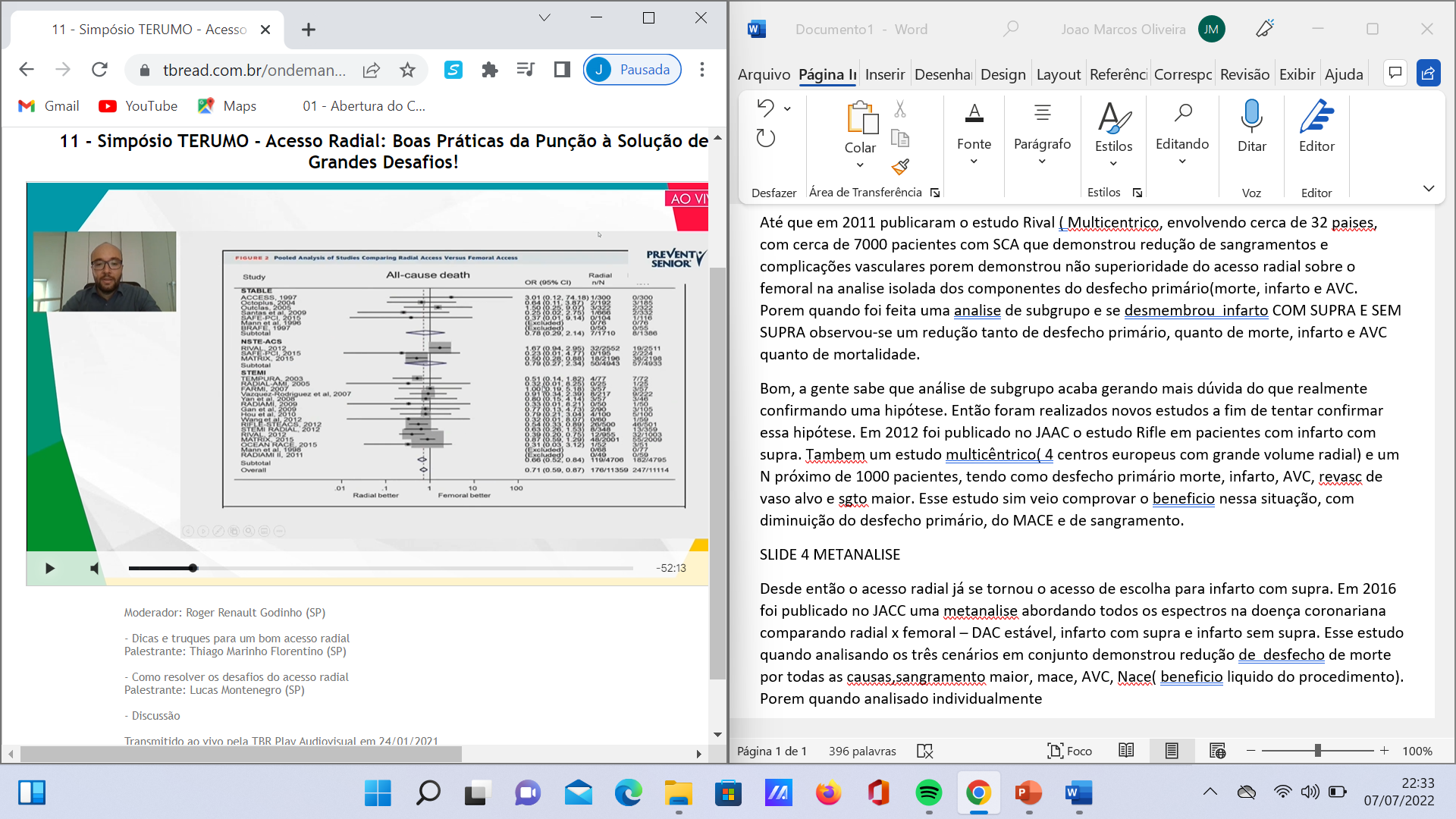 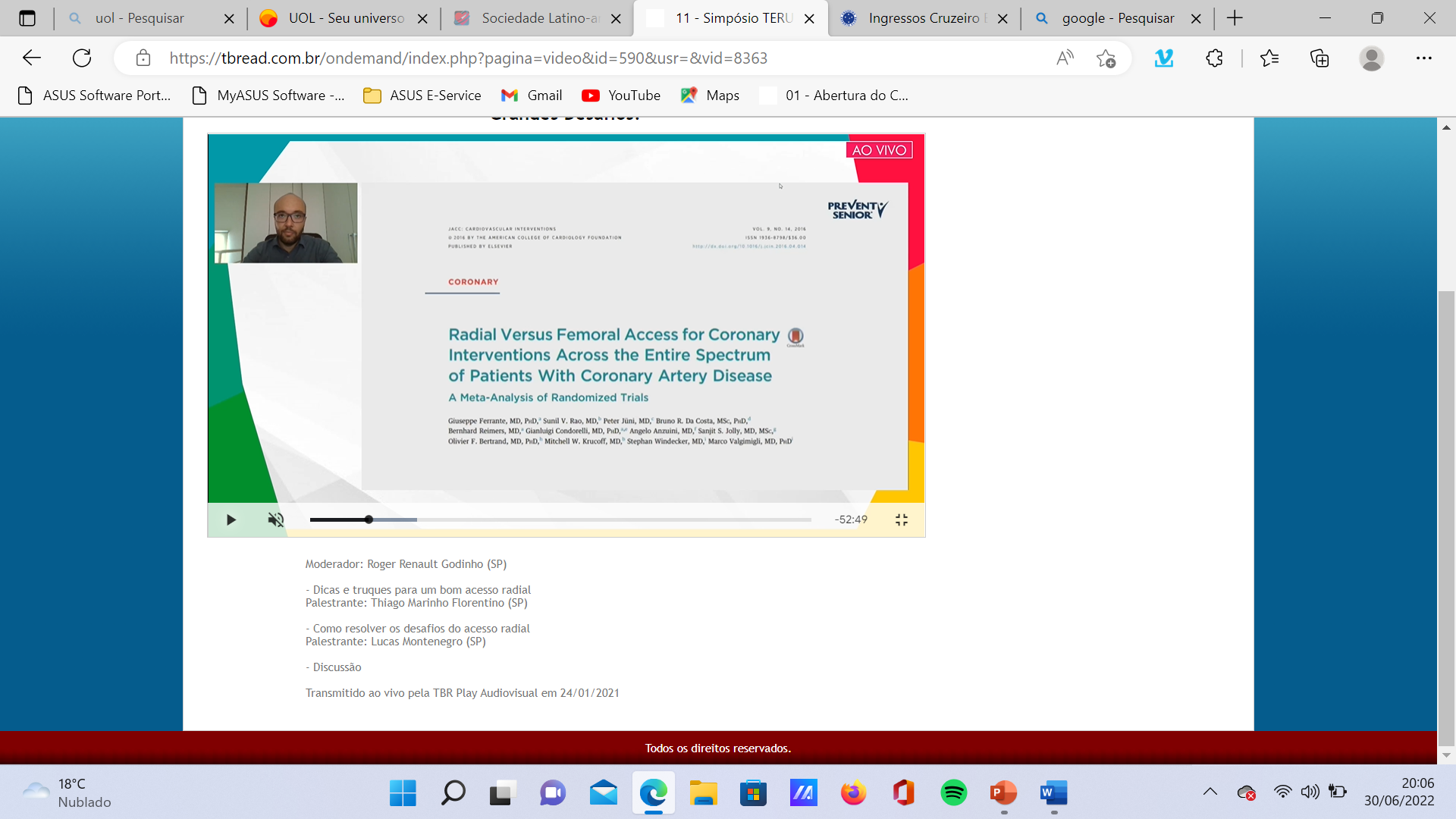 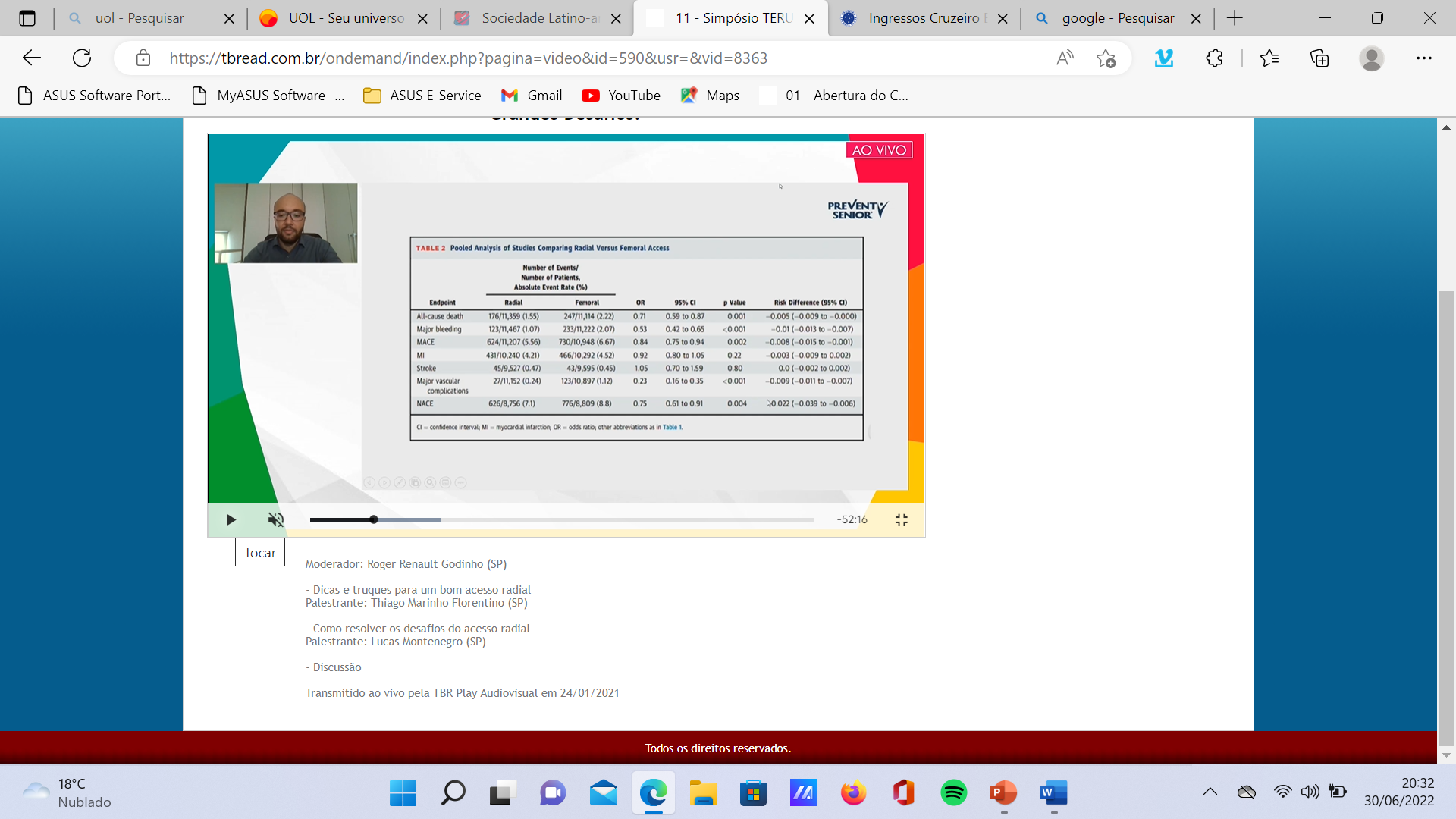 ACESSO RADIAL
Vantagens:
Menor taxa de sangramento e complicações vasculares.

Redução de mortalidade em SCA.

Maior satisfação do paciente.

Redução de custos.
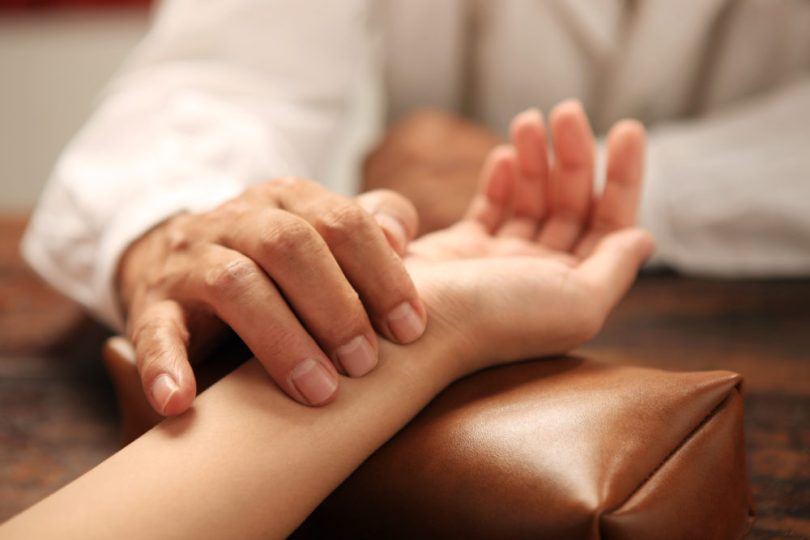 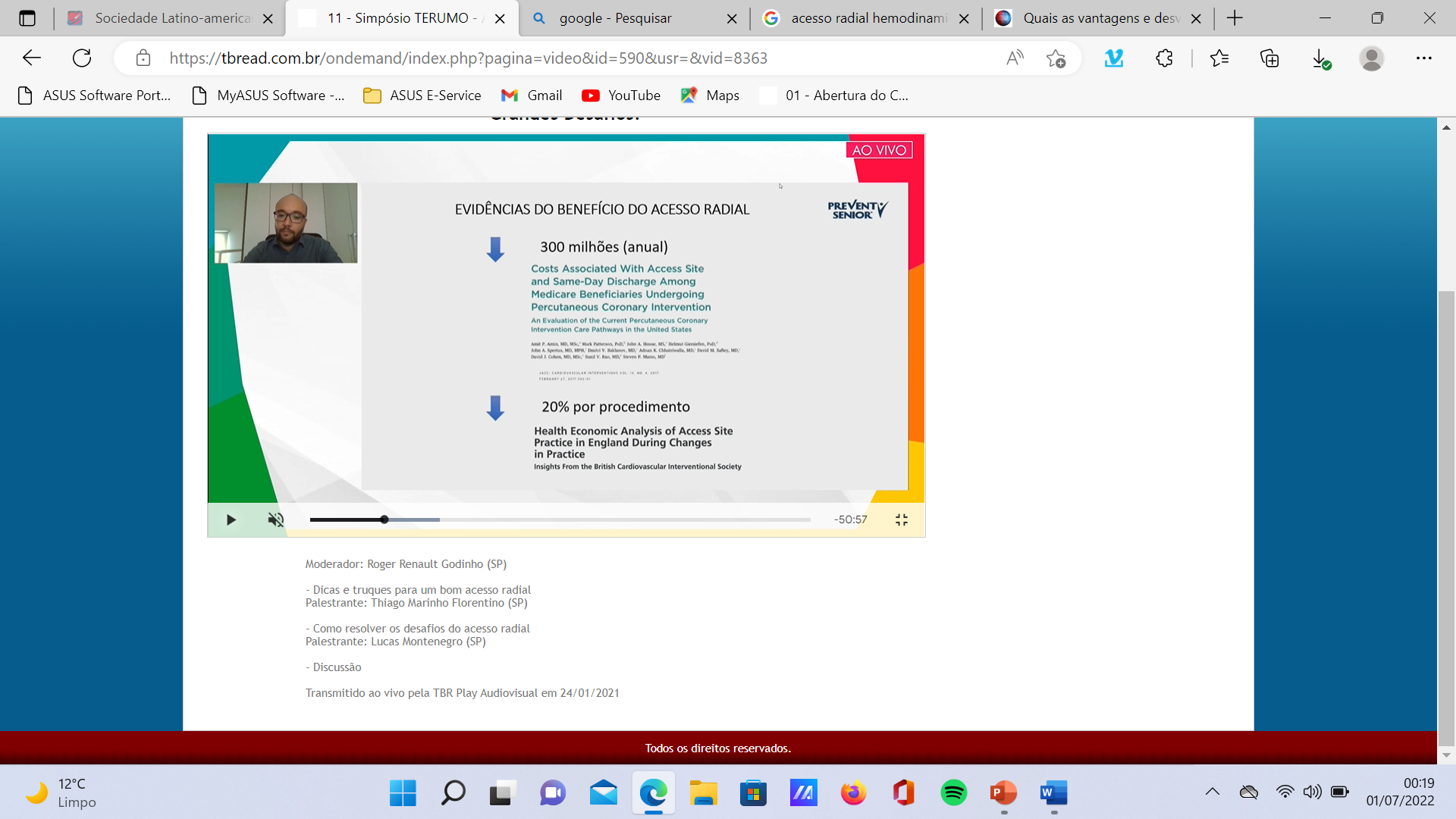 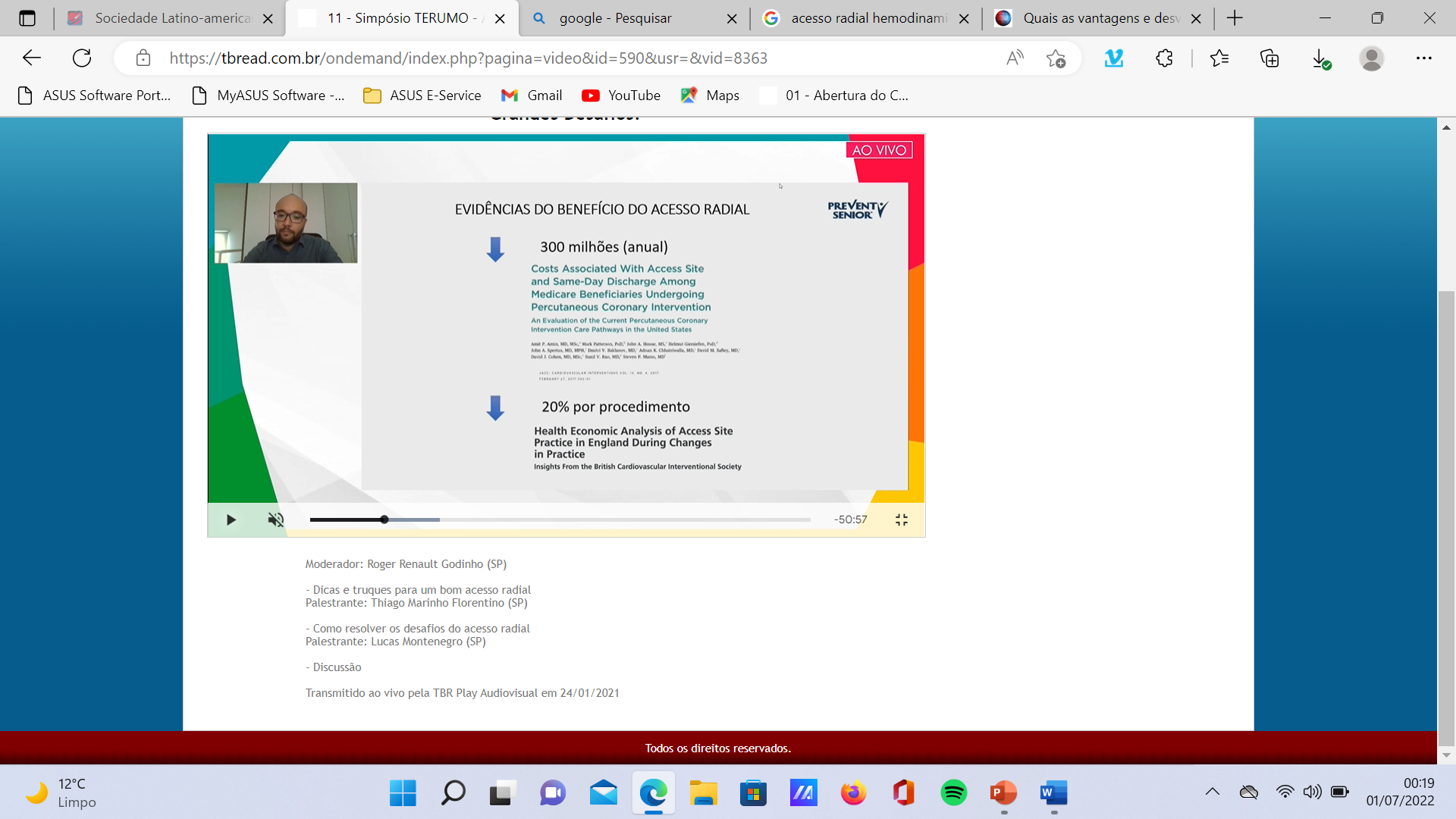 ACESSO RADIAL
Custos
ACESSO RADIAL
DIRETRIZES
SBC & SBHCI
ESC
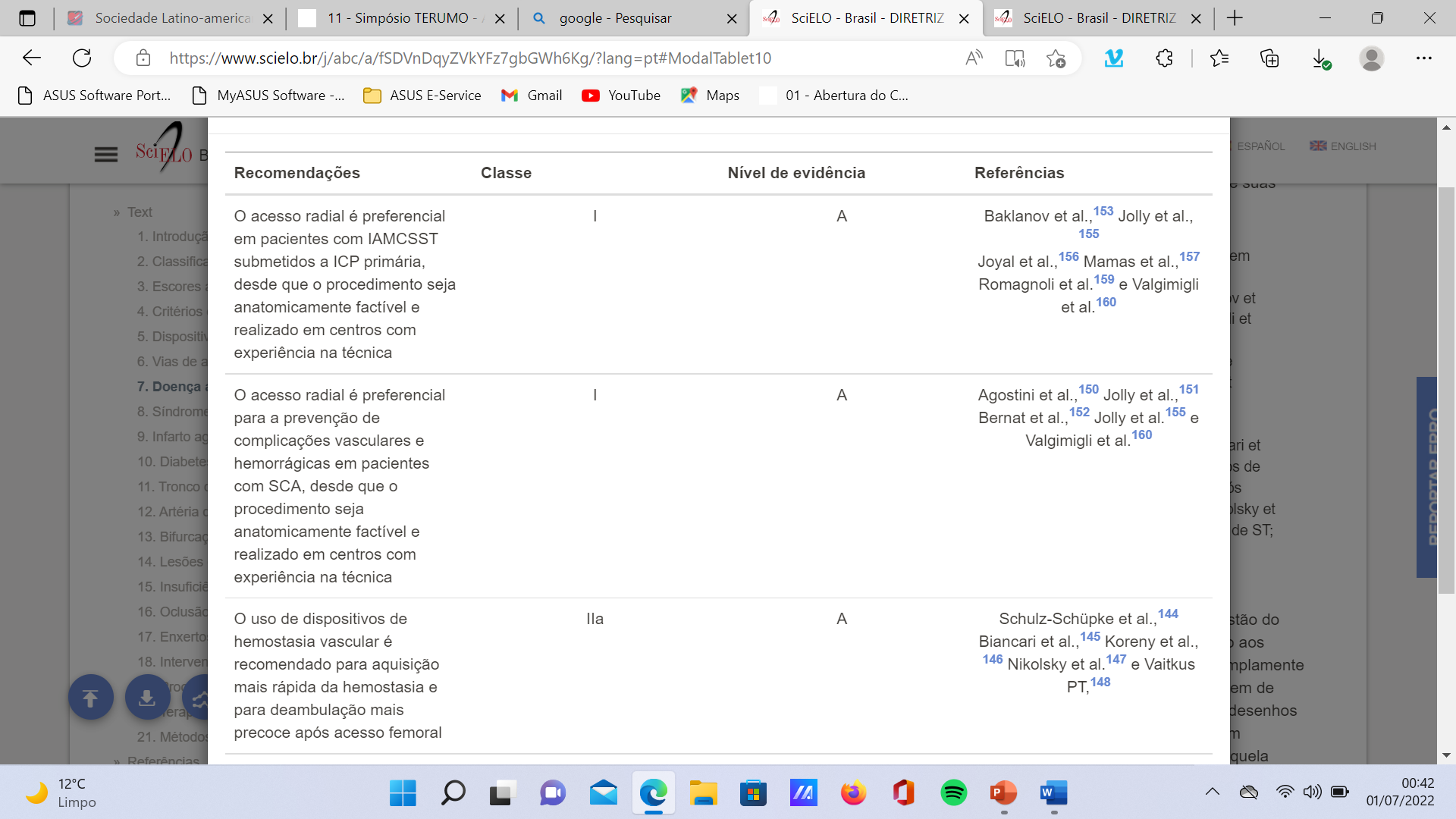 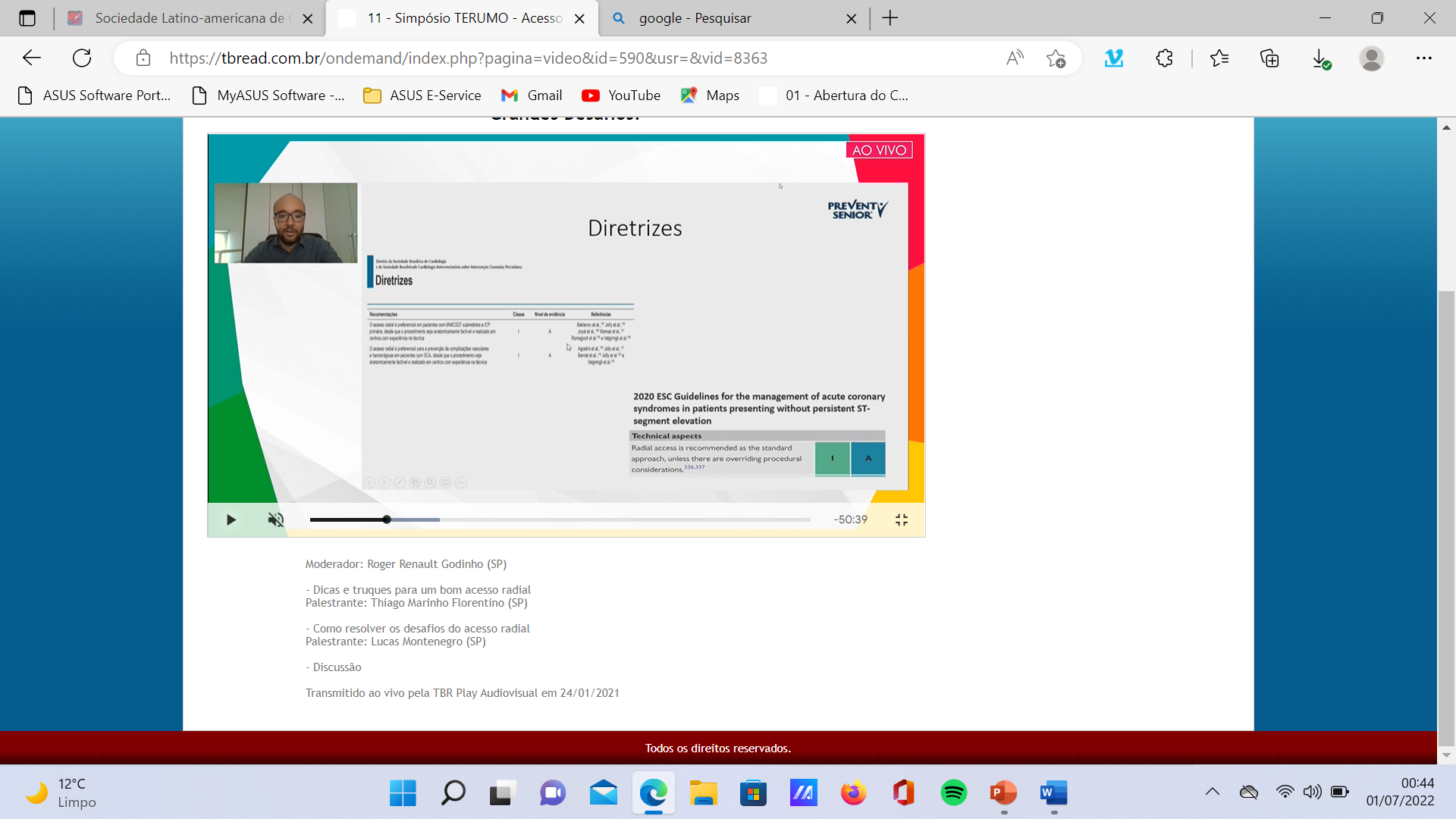 ACESSO RADIAL
DIFICULDADES
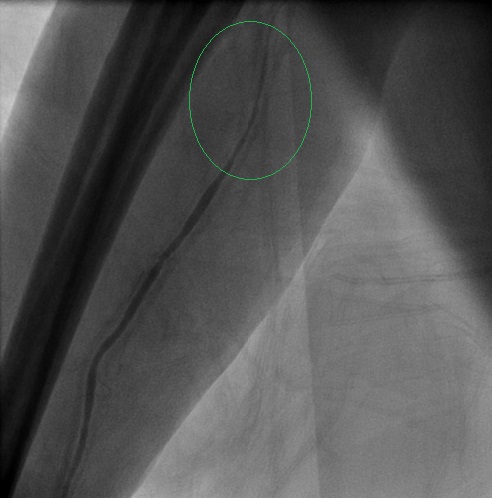 Habilidades específicas e maior curva de aprendizado.

Espasmo, variações anatômicas e tortuosidades.

Falta de materiais dedicados em várias instituições.

Idosos, baixo peso.

OAR.
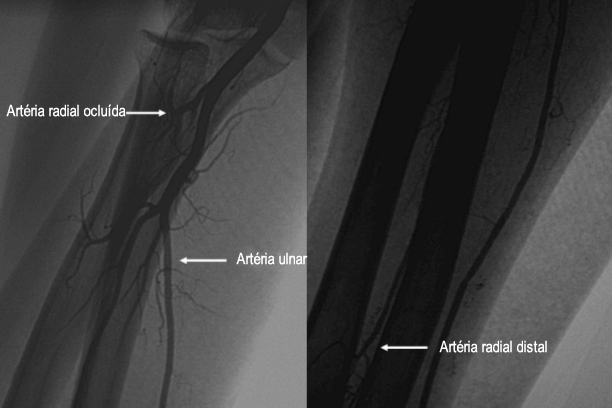 VIA RADIAL NO MUNDO
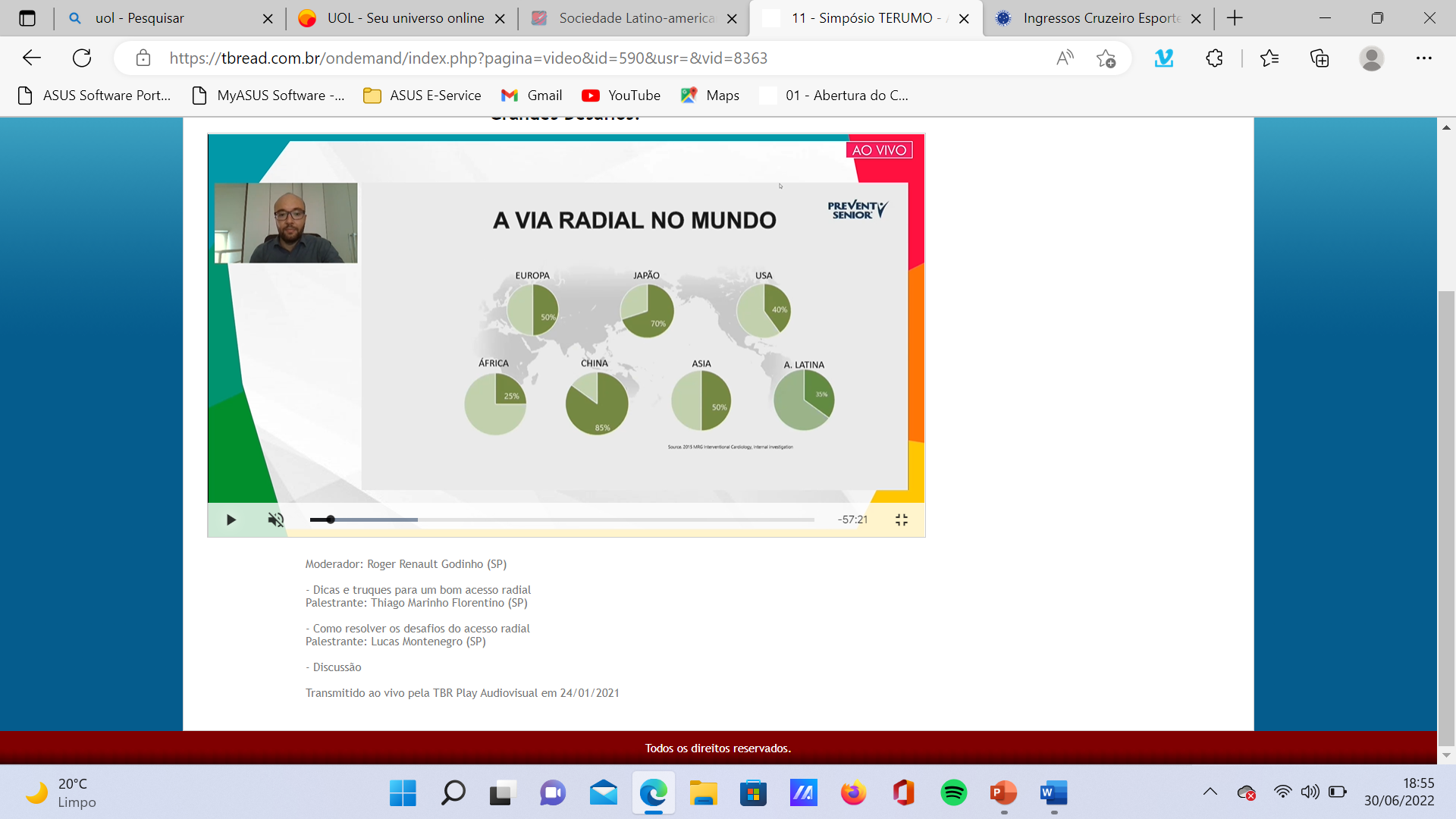 ANATOMIA
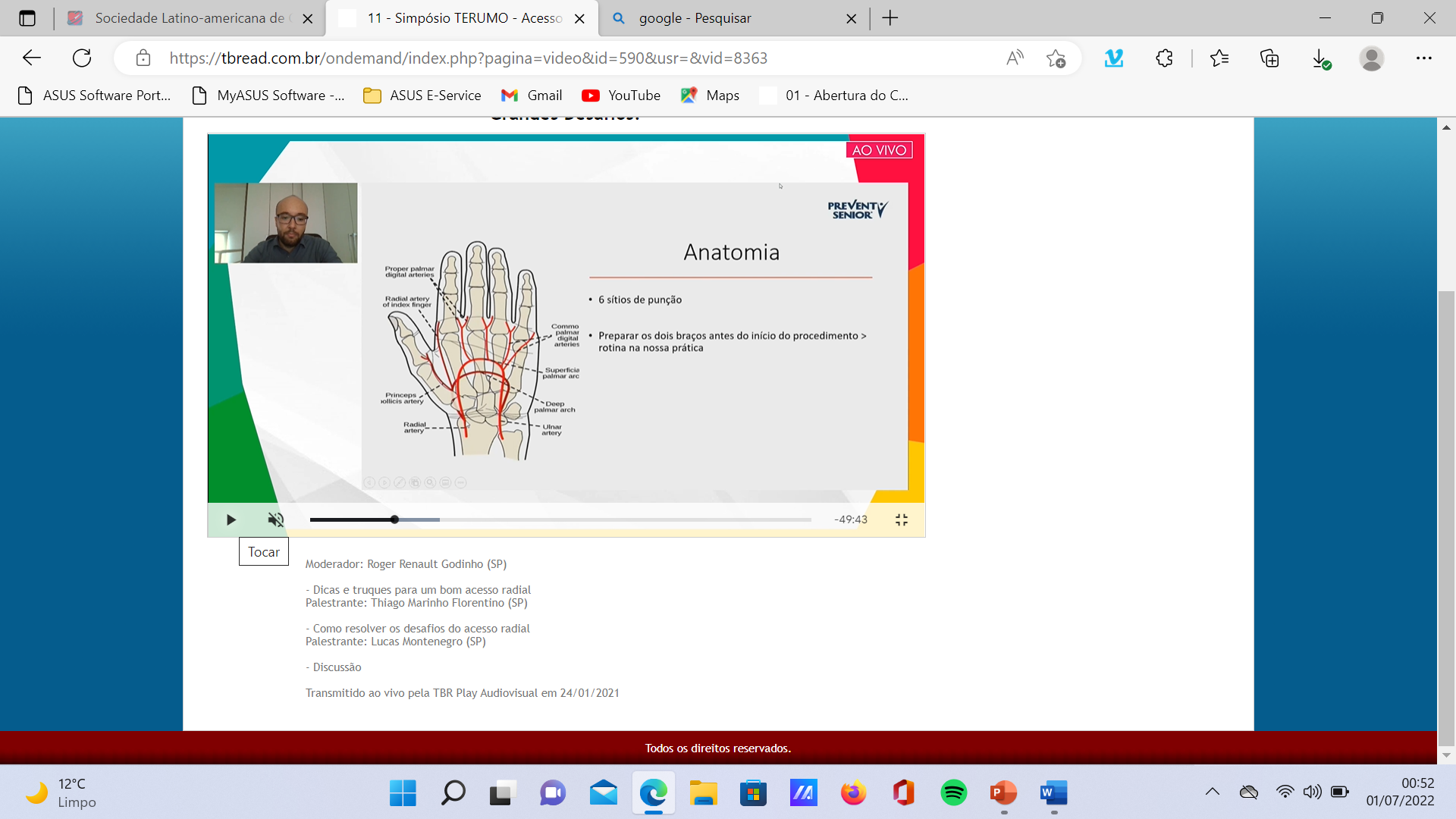 ACESSO RADIAL X RADIAL DISTAL
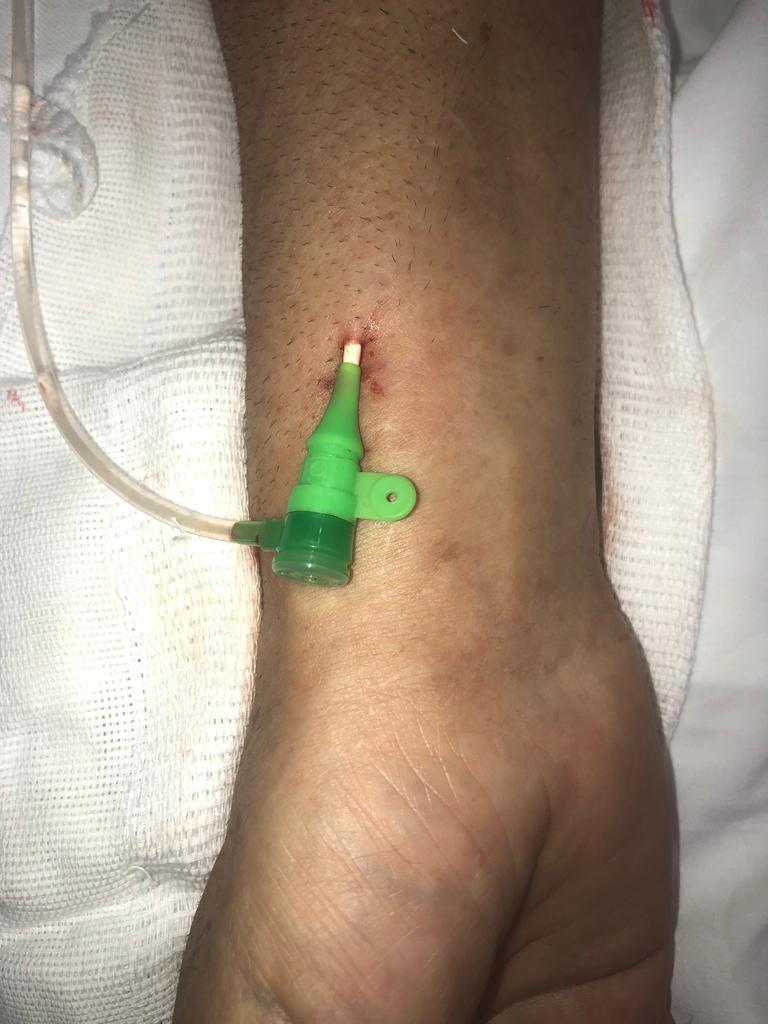 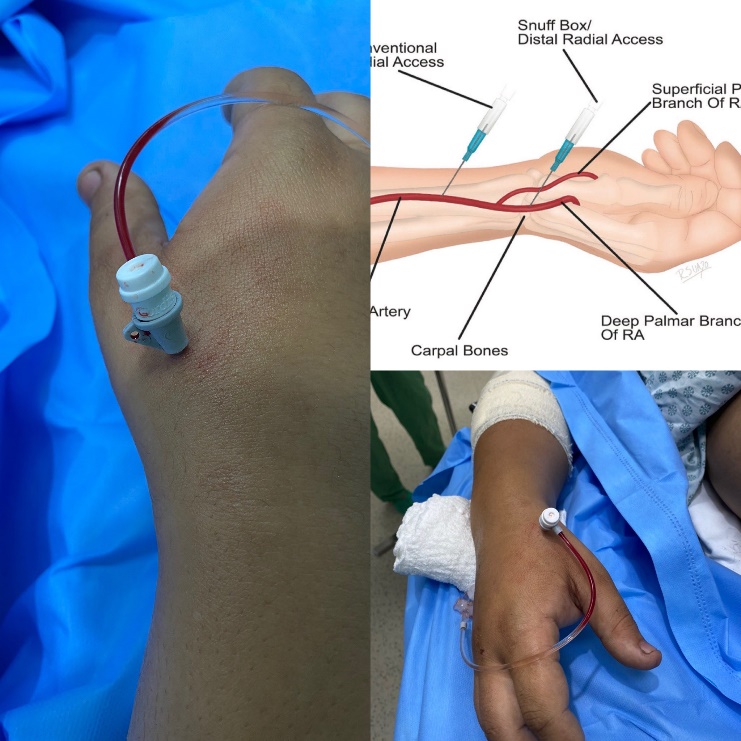 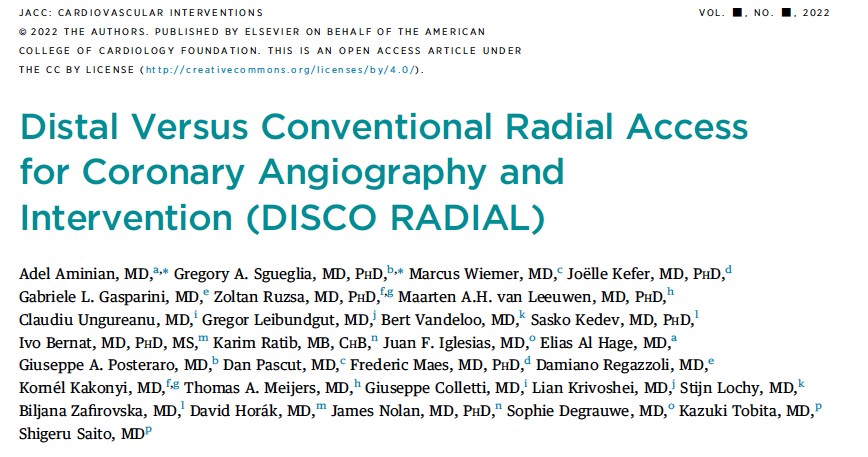 INTRODUÇÃO
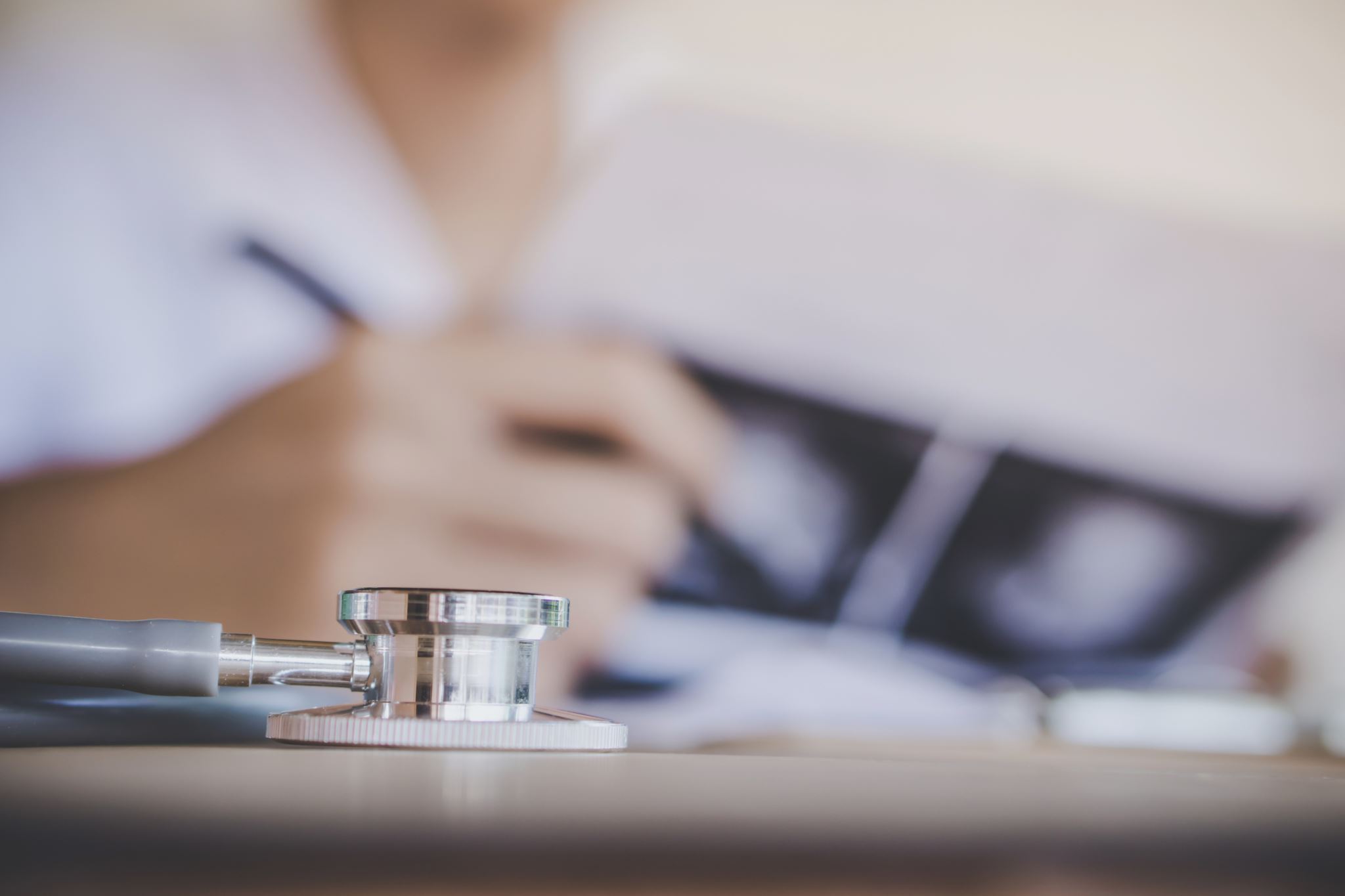 Objetivos e Métodos
O objetivo deste trabalho foi avaliar a eficácia e a segurança do DRA em comparação com a abordagem radial convencional, tendo implementado uma sistemática de prevenção da RAO.
Objetivos e Métodos
Trata-se de um trabalho randomizado, prospectivo, multicêntrico, aberto e internacional. A randomização foi 1:1 a DRA ou TRA em pacientes aos quais se colocou um introdutor Glidesheath Slender 6F.  Recomendava-se a administração de verapamil 5 mg e/ou nitroglicerina 100 a 200 mcg, posteriormente heparina 5000 UI.

Desfecho primário: incidência de RAO na alta hospitalar por meio de medição Doppler.  

Desfecho secundário:  inserção bem-sucedida do introdutor, crossover do sítio de punção, tempo de inserção do introdutor, tempo do procedimento, sangramento do sítio de punção ou complicações do acesso.
Critérios de inclusão|exclusão
Seleção de operadores
FLUXOGRAMA
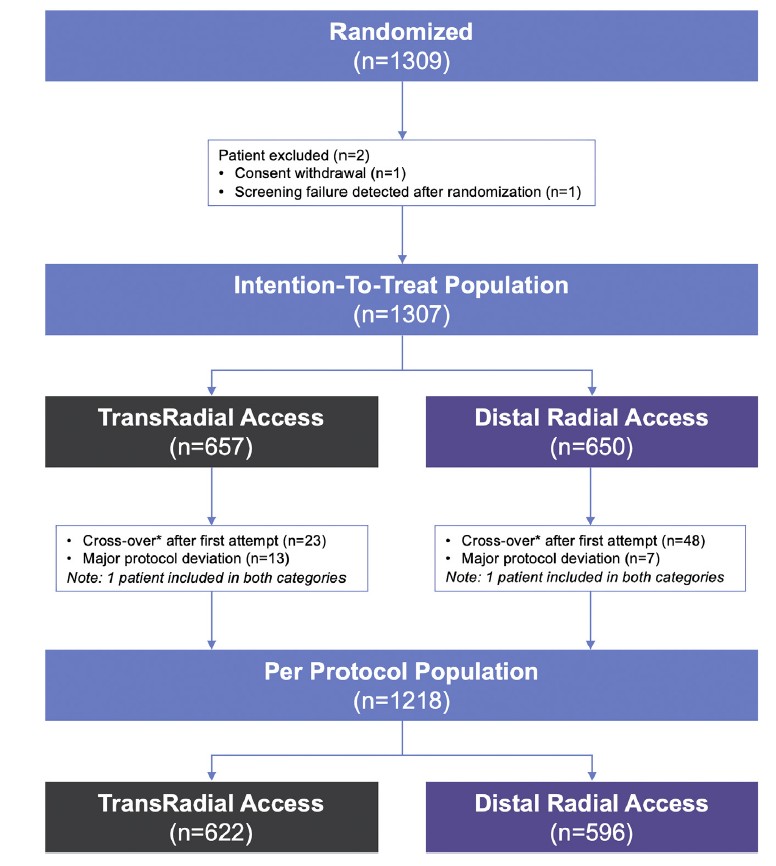 Centros participantes entre a Europa e o Japão
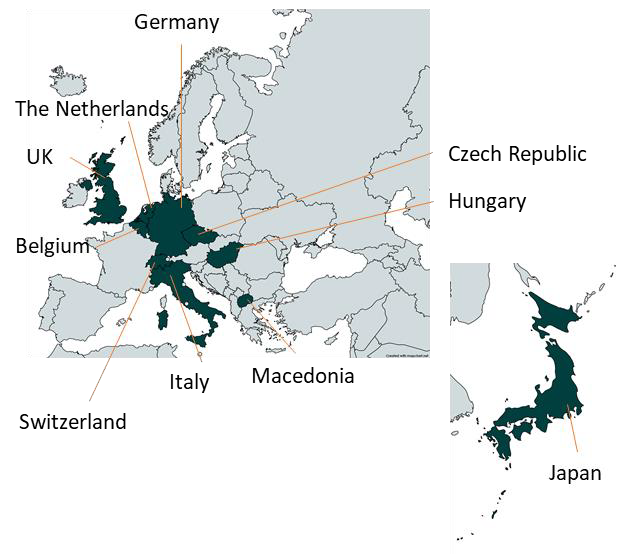 Kiemeneij F. Left distal transradial access in the anatomical - 2022
CARACTERÍTICAS
DESFECHO PRIMÁRIO
OAR
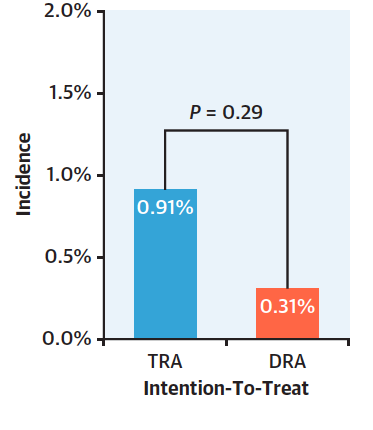 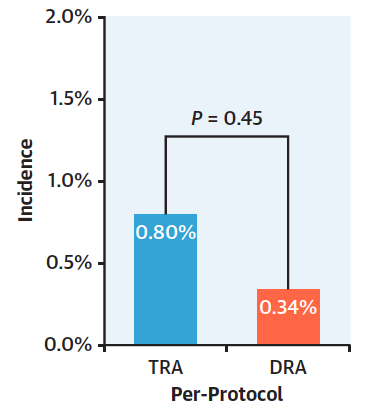 DESFECHO SECUNDÁRIO
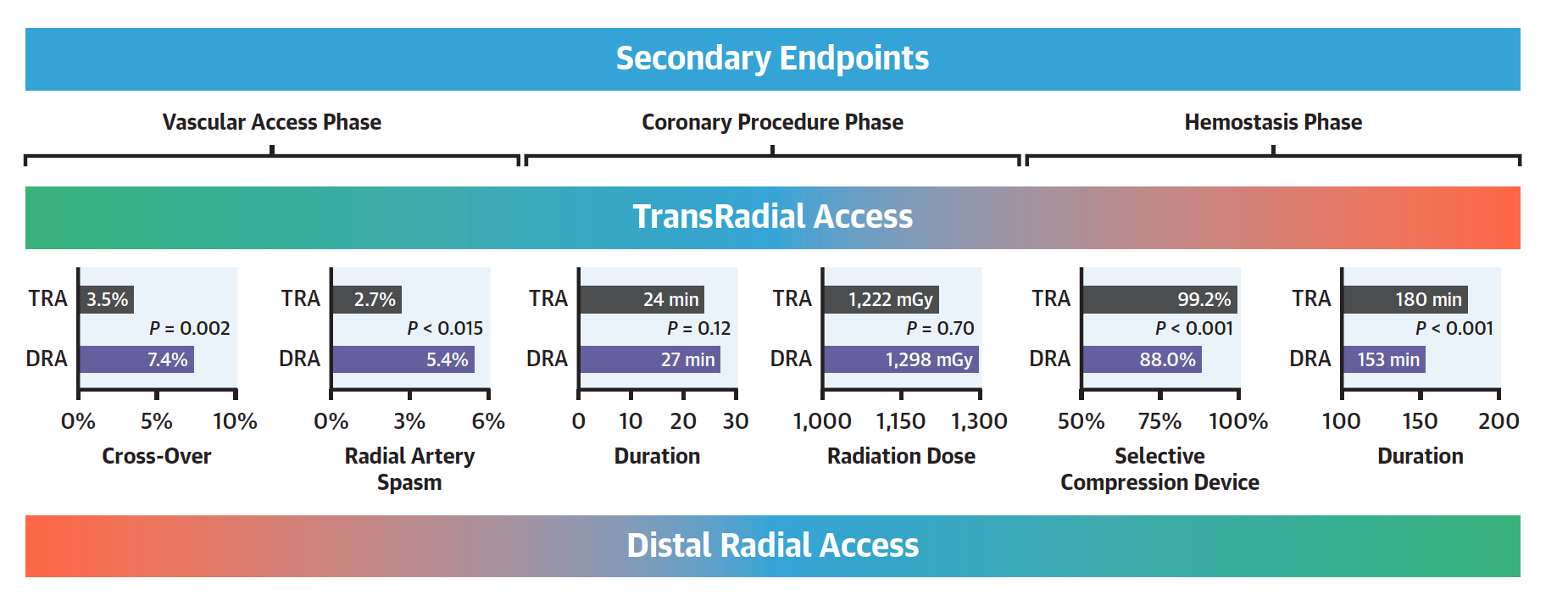 PRINCIPAIS ACHADOS
More
demanding
No impact
Easier
Kiemeneij F. Left distal transradial access in the anatomical
PRINCIPAIS ACHADOS
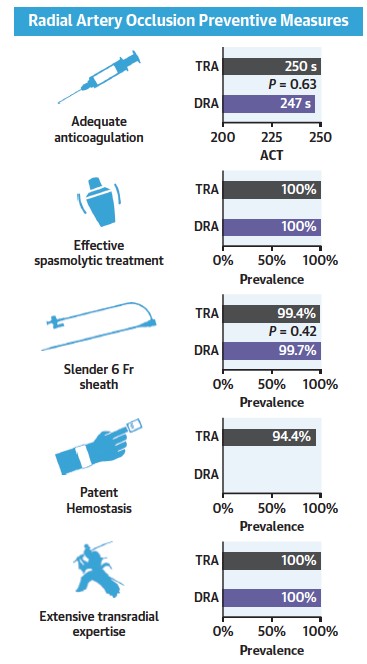 FOREARM RAO
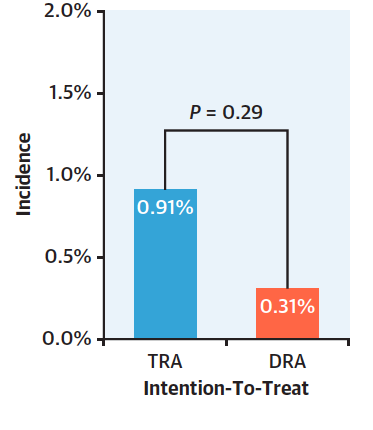 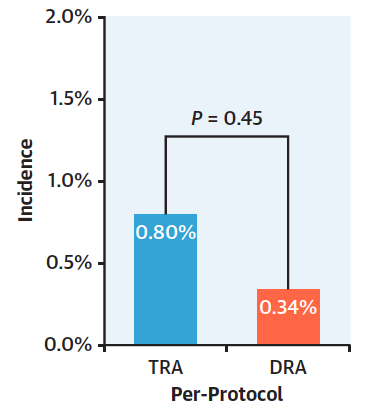 Kiemeneij F. Left distal transradial access in the anatomical
Conclusões
Referências Bibliográficas
Kiemeneij F. Left distal transradial access in the anatomical snuffbox for coronary angiography (ldTRA) and interventions (ldTRI). EuroIntervention. 2017 Sep 20;13(7):851-857. doi: 10.4244/EIJ-D-17-00079.
Corcos T. Distal radial access for coronary angiography and percutaneous coronary intervention: A state-of-the-art review. Catheter Cardiovasc Interv. 2019 Mar 1;93(4):639-644. doi: 10.1002/ccd.28016. Epub 2018 Dec 11. Review.
Sgueglia GA, Di Giorgio A, Gaspardone A, Babunashvili A. Anatomic Basis and Physiological Rationale of Distal Radial Artery Access for Percutaneous Coronary and Endovascular Procedures. JACC Cardiovasc Interv. 2018 Oct 22;11(20):2113-2119. doi: 10.1016/j.jcin.2018.04.045. Review.
Aminian A, Saito S, Takahashi A, Bernat I, Jobe RL, Kajiya T, Gilchrist IC, Louvard Y, Kiemeneij F, Van Royen N, Yamazaki S, Matsukage T, Rao SV. Comparison of a new slender 6 Fr sheath with a standard 5 Fr sheath for transradial coronary angiography and intervention: RAP and BEAT (Radial Artery Patency and Bleeding, Efficacy, Adverse evenT), a randomised multicentre trial. EuroIntervention. 2017 Aug 4;13(5):e549-e556. doi: 10.4244/EIJ-D-16-00816.
AdelAminian,Gregory A.Sgueglia, MarcusWiemer,JoëlleKeferD, Gabriele L.Gasparini,ZoltanRuzsa, fgMaarten A.H.van Leeuwen, ClaudiuUngureanu,GregorLeibundgut,BertVandeloo,SaskoKedev, IvoBernatMD, SmKarimRatibMB, ChBnJuan F.IglesiasMDoEliasAl HageMDaGiuseppe A.PosteraroMDbDanPascutMDcFredericMaesMD, PhDdDamianoRegazzoliMDeKornélKakonyiMDfgThomas,A.Meijers,GiuseppeColletti,LianKrivoshei,StijnLochy,BiljanaZafirovska,DavidHorák,JamesNolanSophieDegrauwe,KazukiTobita,ShigeruSaito, Distal Versus Conventional Radial Access for Coronary Angiography and Intervention (DISCO RADIAL)
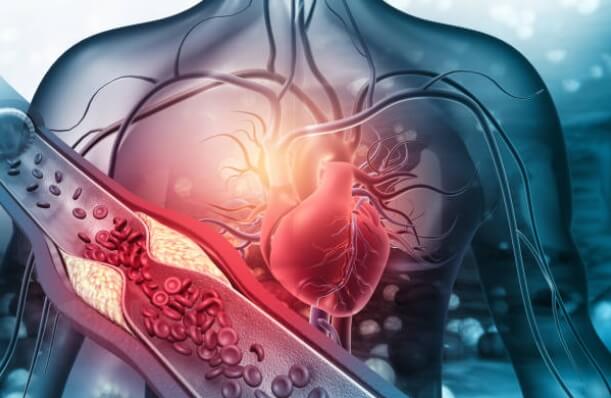 OBRIGADO